Bronchiectasis
Sujata Walode, Tutor, MGM SBSA
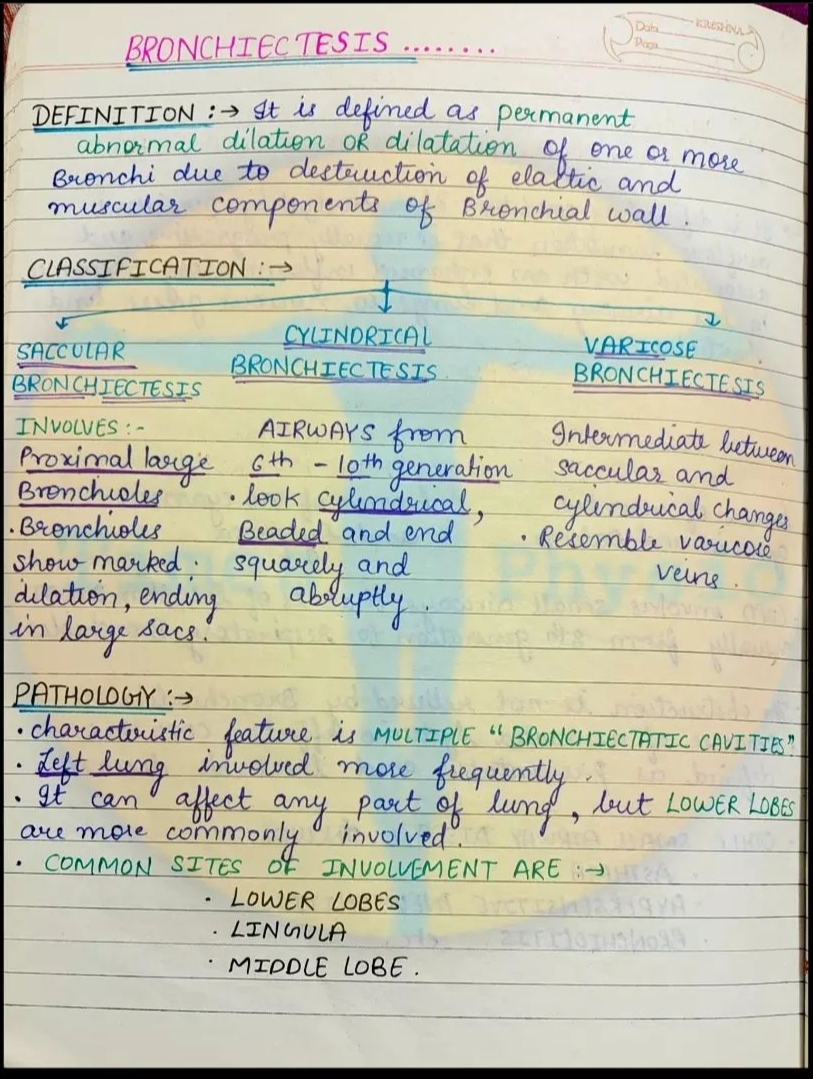 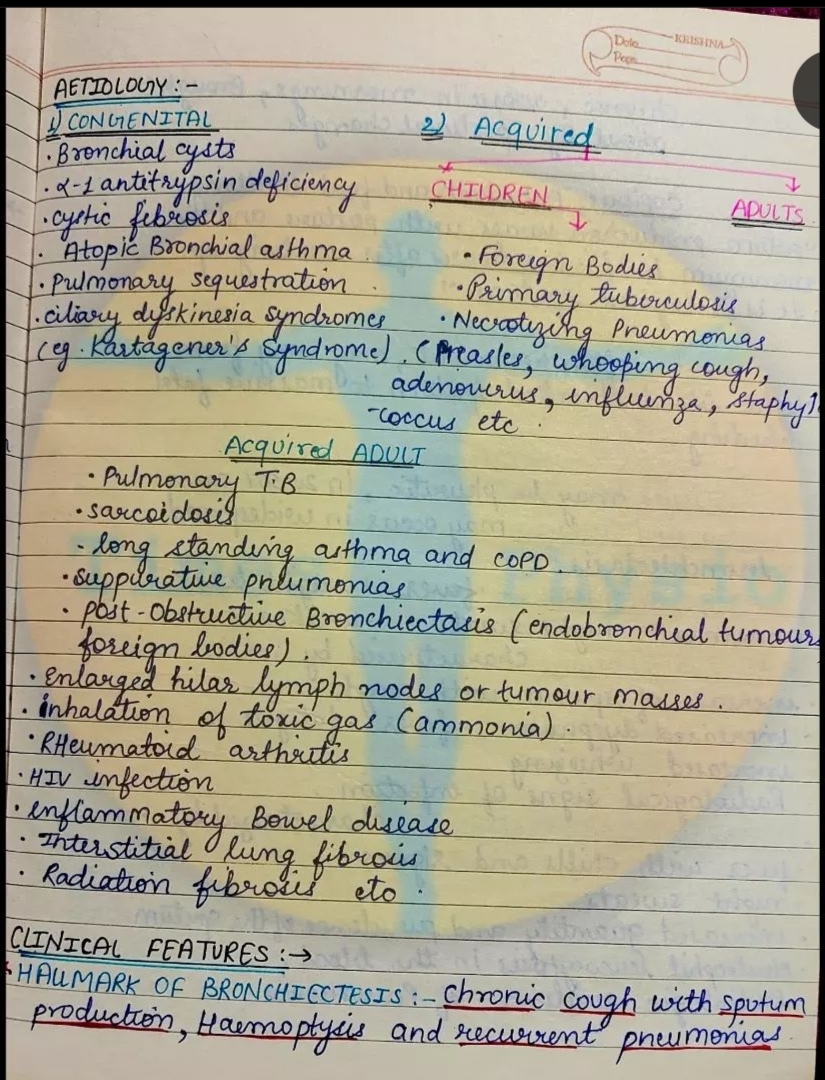 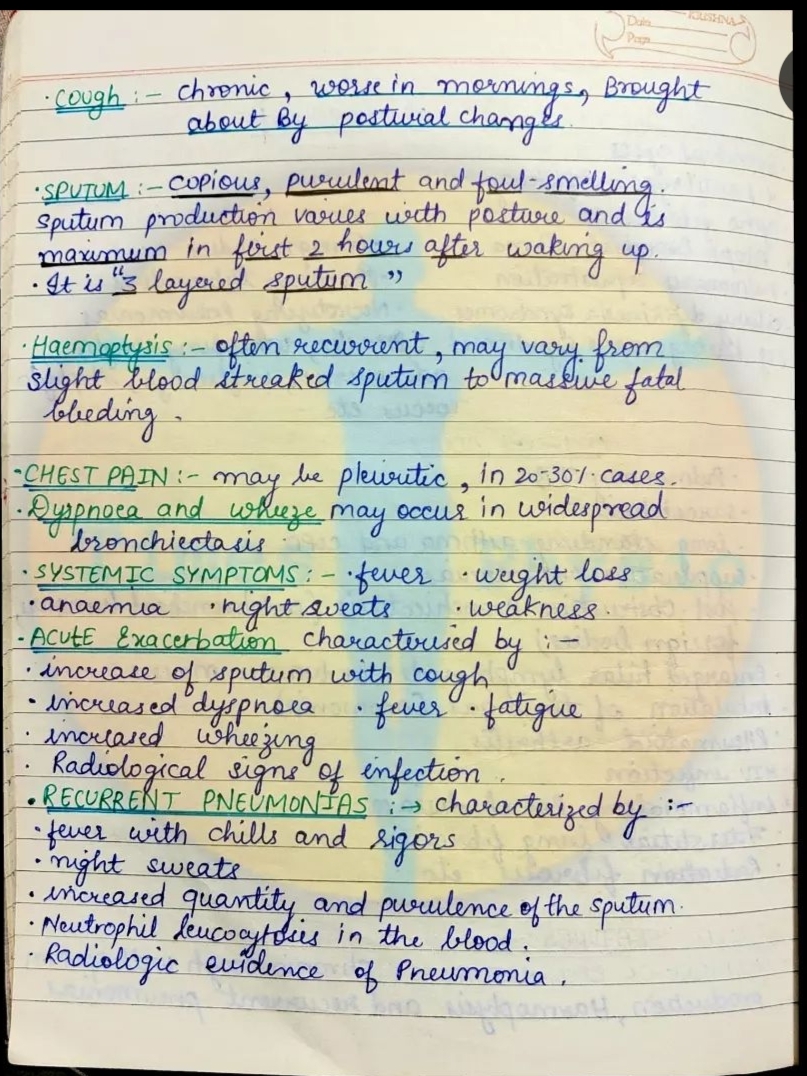 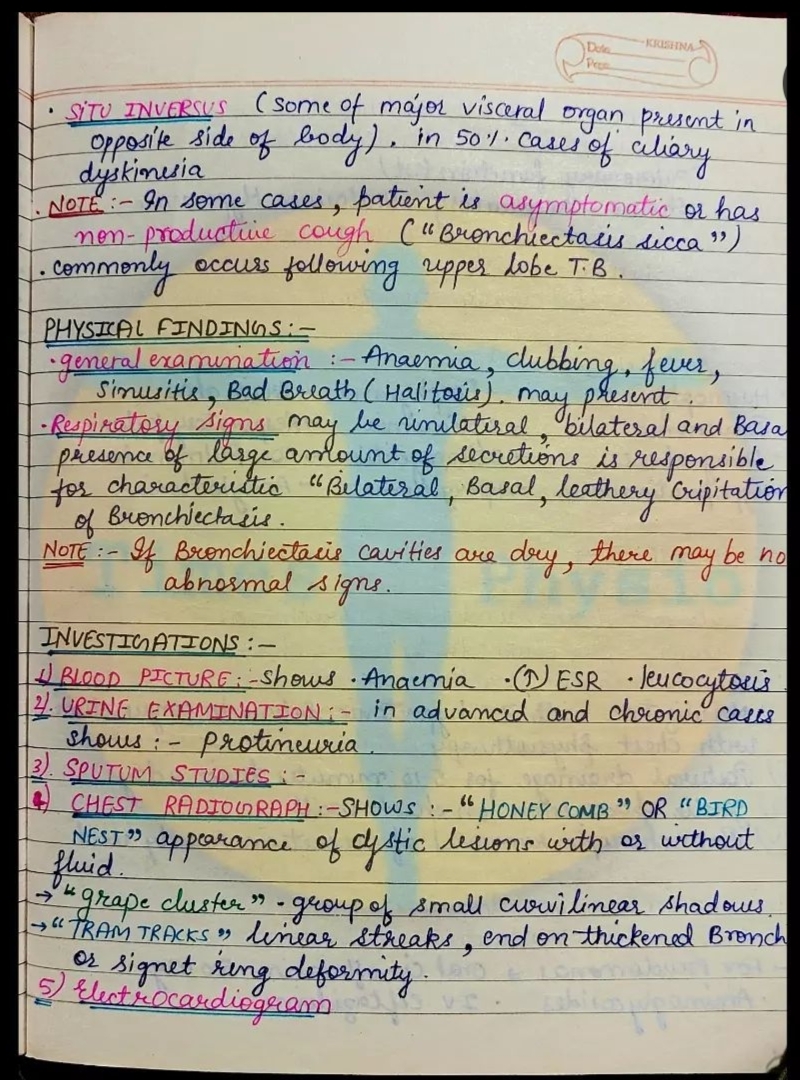 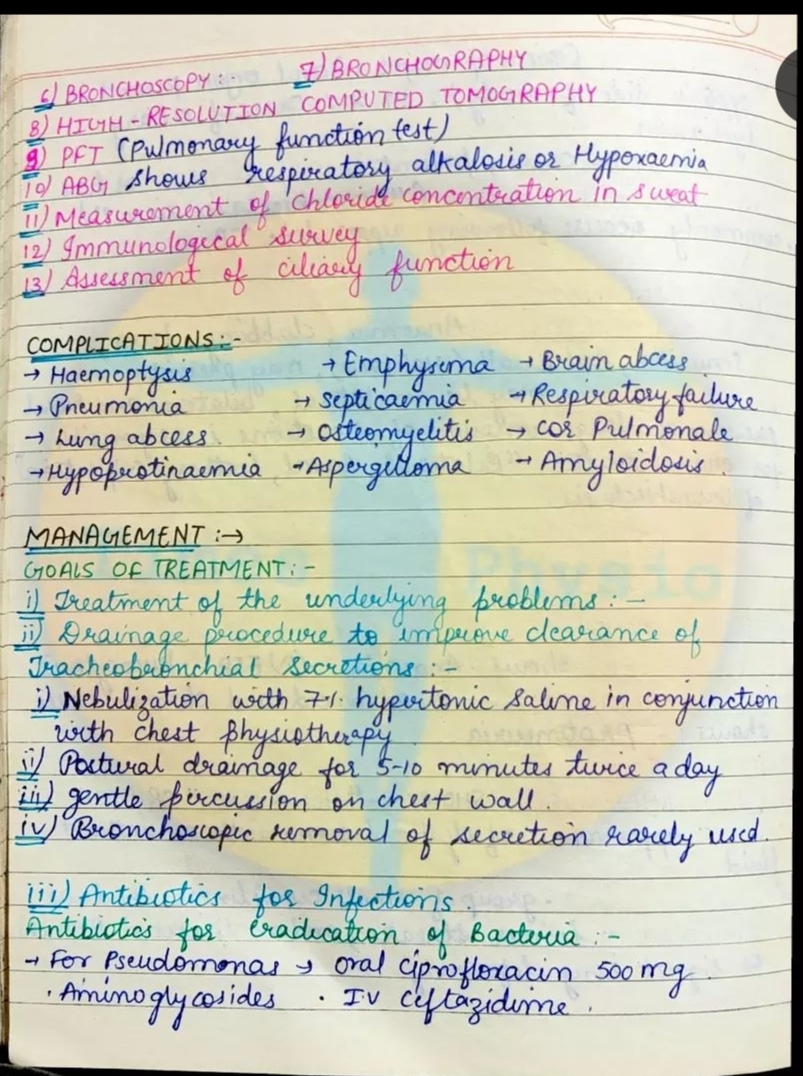 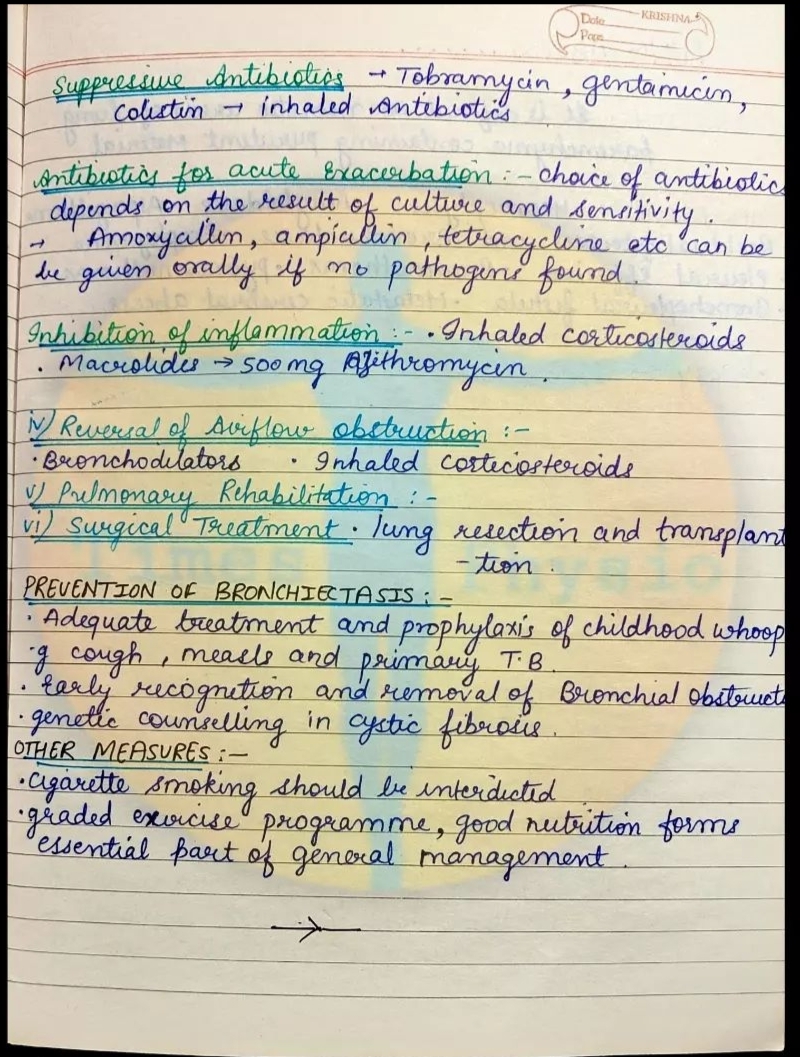